Maximiser son focus, minimiser les distractions
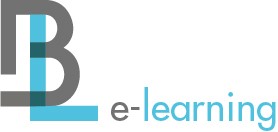 Planification
1
www.blformationpresentation.com
Maximiser son focus, minimiser les distractions
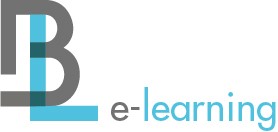 Établir ses priorités – Matrice d’Eisenhower
Urgent
Non urgent
1
2
Ex: planification
Important
Ex: livrable d’un projet stratégique dont les délais sont serrés
4
3
Non important
Ex: distractions
Ex: interruptions, certaines réunions
2
www.blformationpresentation.com